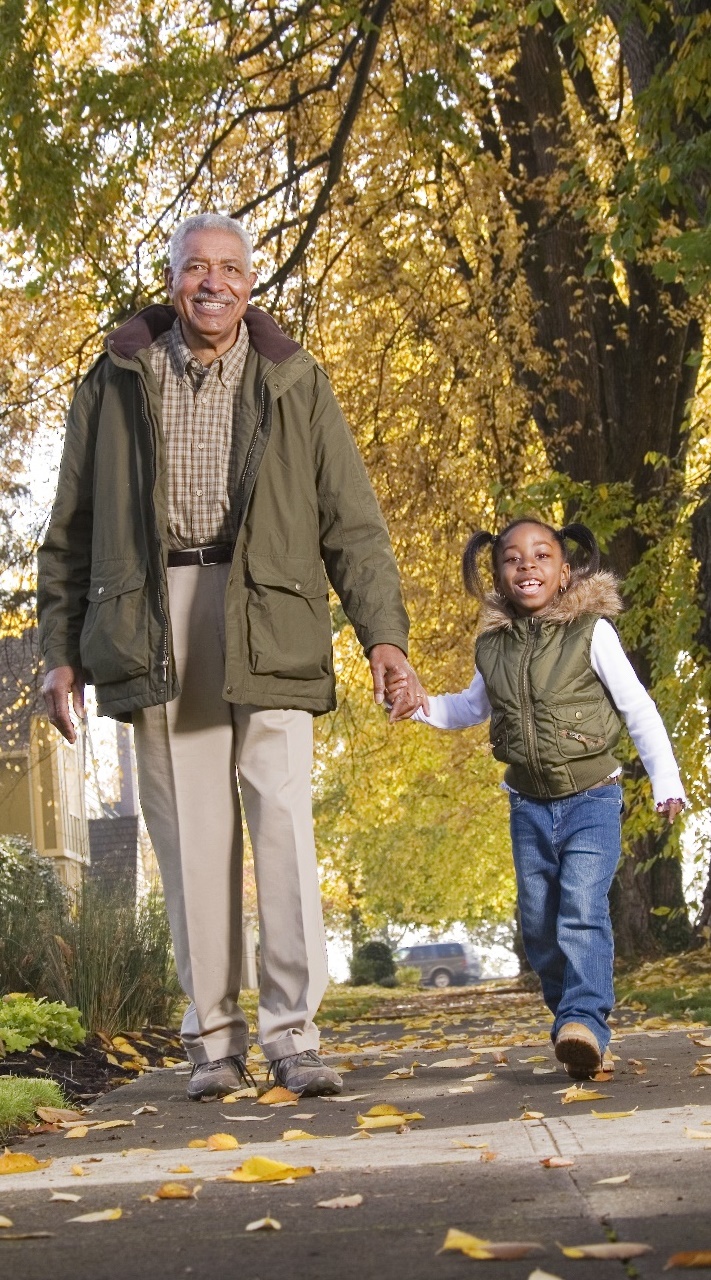 Direct Adult Protective Services Program:Making a Local and Statewide Impact
Victoria Jackson
Mid-America Regional Council
Integrated Care Specialist, Aging & Adult Services
Mid-America Community Support Network Coordinator
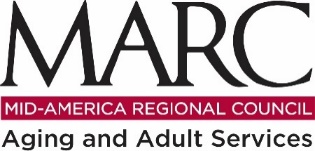 [Speaker Notes: Melody?]
Program Overview
The APS Direct Services Program (DAPS) assists Eligible Adults (EA), impacted by COVID-19, to remain in the least restrictive environment, limit their possible exposure, and improve their quality of life and health. 

Adult Protective Services authorizes reimbursable goods and serviceson a case-by-case basis and each Area Agency on Aging (AAA) assists with access to the identified needs which may include: 
Case Management, Consumable Supplies, Emergency Assistance, Emergency Housing, Health Promotion, Legal services, Meals, Relocation Services and Transportation.
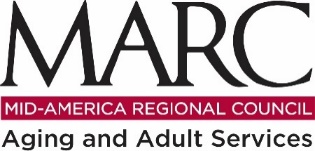 Local Impact
Mid-America Regional Council (MARC) Total Referrals: 94
Care Management
Consumable Supplies
Groceries
Medical Equipment
Personal Hygiene Supplies
Emergency Assistance
Deep clean of home
Home modification
Pest control 
Removal of trash
Rental assistance
Utility assistance
Emergency Housing
Home Modification
Home Delivered Meals
Relocation Services
Transportation Services
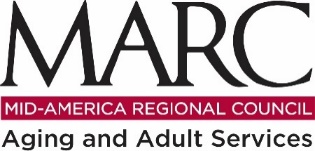 Success Stories
Success 1 – Participant in need of having an electricity bill paid urgently, as they are on oxygen and needed electricity to power their medical equipment. We were able to pay the electricity bill the same day and the participant was overwhelmingly grateful and happy. The participant left a voicemail for our care manager exclaiming that we made their Christmas!
 
Success 2 – Participant had been previously assaulted in the bed that they owned. At the time of the referral, they were unable to sleep on the bed anymore, or even in the bedroom and had been sleeping on a loveseat in their living room.  We were able to purchase a queen-sized mattress, box spring, & headboard, and the participant was finally able to move back into their bedroom. They told our care manager that while they is still dealing with the emotional ramifications of what happened, they were now able to sleep 
comfortably in their new bed.
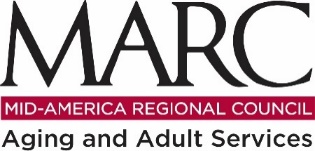 Success Stories
Success 3 – Participant was referred to us for payment of half of their water bill so that their water could be turned back on.  After satisfying half of the bill, however, the participant wasn’t able to get their water turned back on because they were also behind on electricity and thus if the water was turned on, it would remain cold water only due to lack of electricity to plug into the hot water heater. In addition, this participant was also having a furnace issue, and while we weren’t able to repair the furnace directly, we were able to fix the flue in their chimney (which connects to the furnace) to get them started. We also satisfied their past due electric bill, and the participant was ecstatic! At the time, it had been 2 years since the participant had electricity.
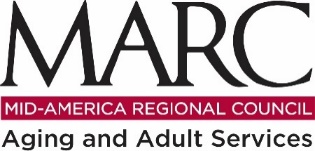 Success Stories
Success 4 – Participant was in need of having damage repaired to their home that they live in alone to make it secure again as it had been broken into. We were able to have their doors and locks replaced as well as windows lock sets, broken windows and locks for those windows replaced and window bar guards installed along with trash removal. The participant was also living without water and gas, and we were able to pay the past due balances on those accounts to get their utilities turned back on.
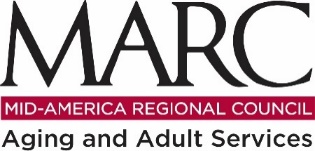 APS / AAA Partnership Successes
Close working relationship with APS staff 
APS field staff work closely with AAA staff to ensure referral success and connection to resources.
Referral Platform - Cumulus
Accessible by both APS staff and AAA staff.
Connection to community-based services
Participants who are referred through the program and are eligible for OAA funded services have been connected to Home Delivered Meals, 
    In-Home services and Transportation services.
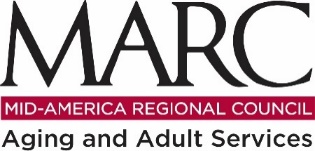 Questions
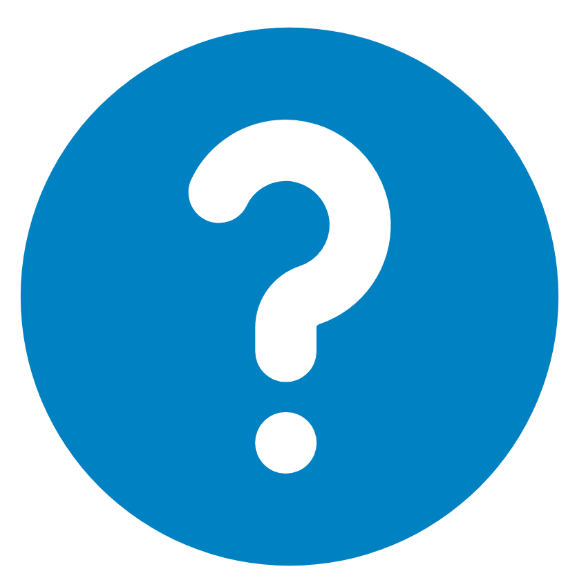 For information, contact Victoria Jackson, vjackson@marc.org